Point sur la courbure de capteur au 13/05/2025

Utilisation de MIMOSIS : 19400 x 31000 um²

Rayon de courbure 12mm
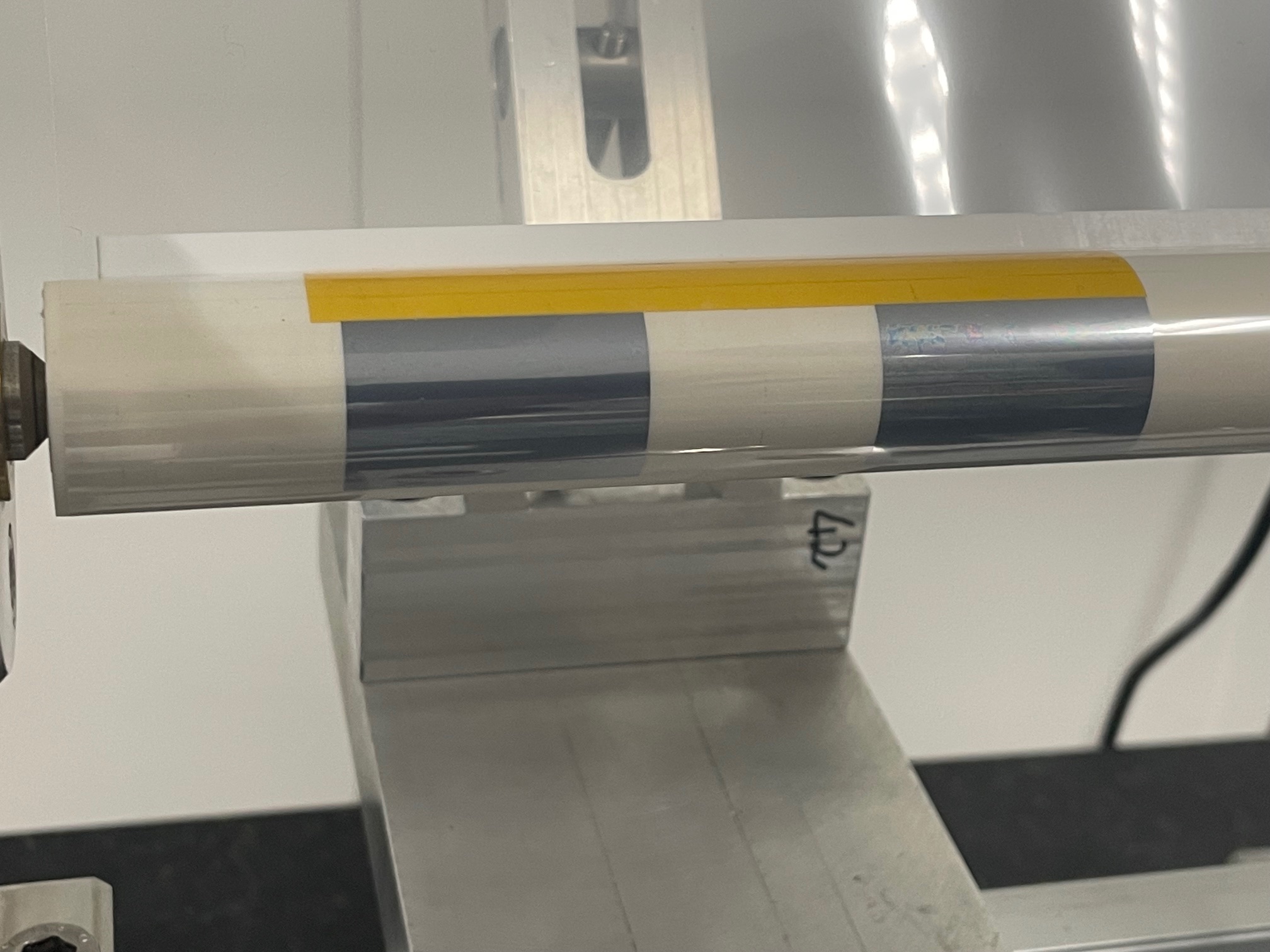 FA; OC
A	   B	       C	           D	              E
A	   B	       C	           D	              E
1

2

3

4

5

6

7

8
Silicium nu - 30um d’épaisseur
Silicium nu - 40um d’épaisseur
B5 : courbé pendant 18h
B4 : courbé pendant 18h
X : rien dans case		NC : non courbé		OK : pas de casse après pliage	KO : casse pendant pliage
A	   B	       C	           D	              E
A	   B	       C	           D	              E
1

2

3

4

5

6

7

8
MIMOSIS pad - 30um d’épaisseur
MIMOSIS pad - 40um d’épaisseur
B4 : courbé pendant 6 jours
A2 : courbé pendant 6 jours
X : rien dans case		KC : cassé d’origine		OK : pas de casse après pliage	KO : casse pendant pliage
A	   B	       C	           D	              E
A	   B	       C	           D	              E
1

2

3

4

5

6

7

8
1

2

3

4

5

6

7

8
MIMOSIS W4 std25 - 40um d’épaisseur
MIMOSIS W4 std25 - 30um d’épaisseur
B4 : courbé pendant 21h
D2 : courbé pendant 6 jours
X : rien dans case		KC : cassé d’origine		OK : pas de casse après pliage	KO : casse pendant pliage
Exemple de capteurs cassés et déformation après amincissement à 30um
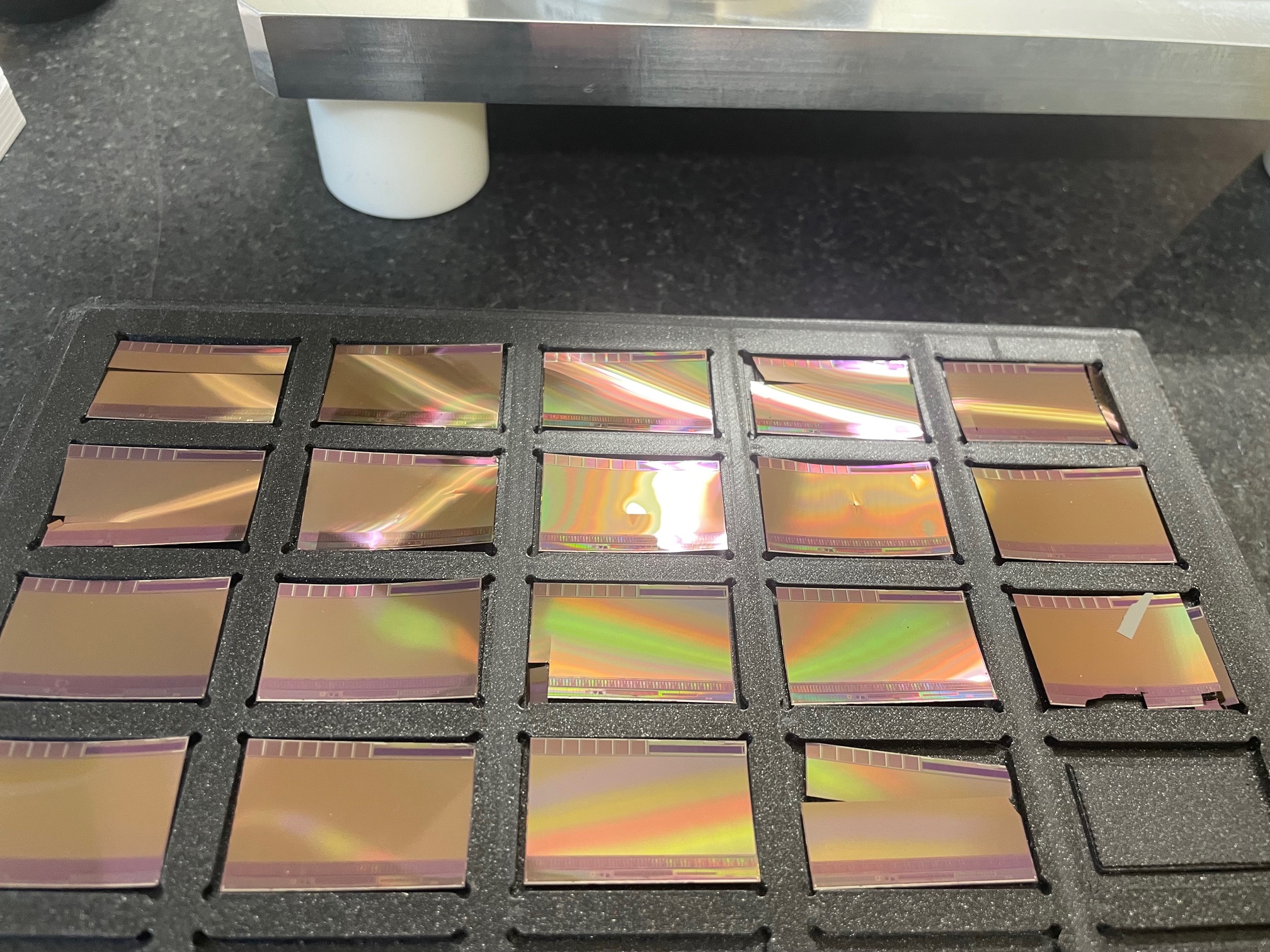 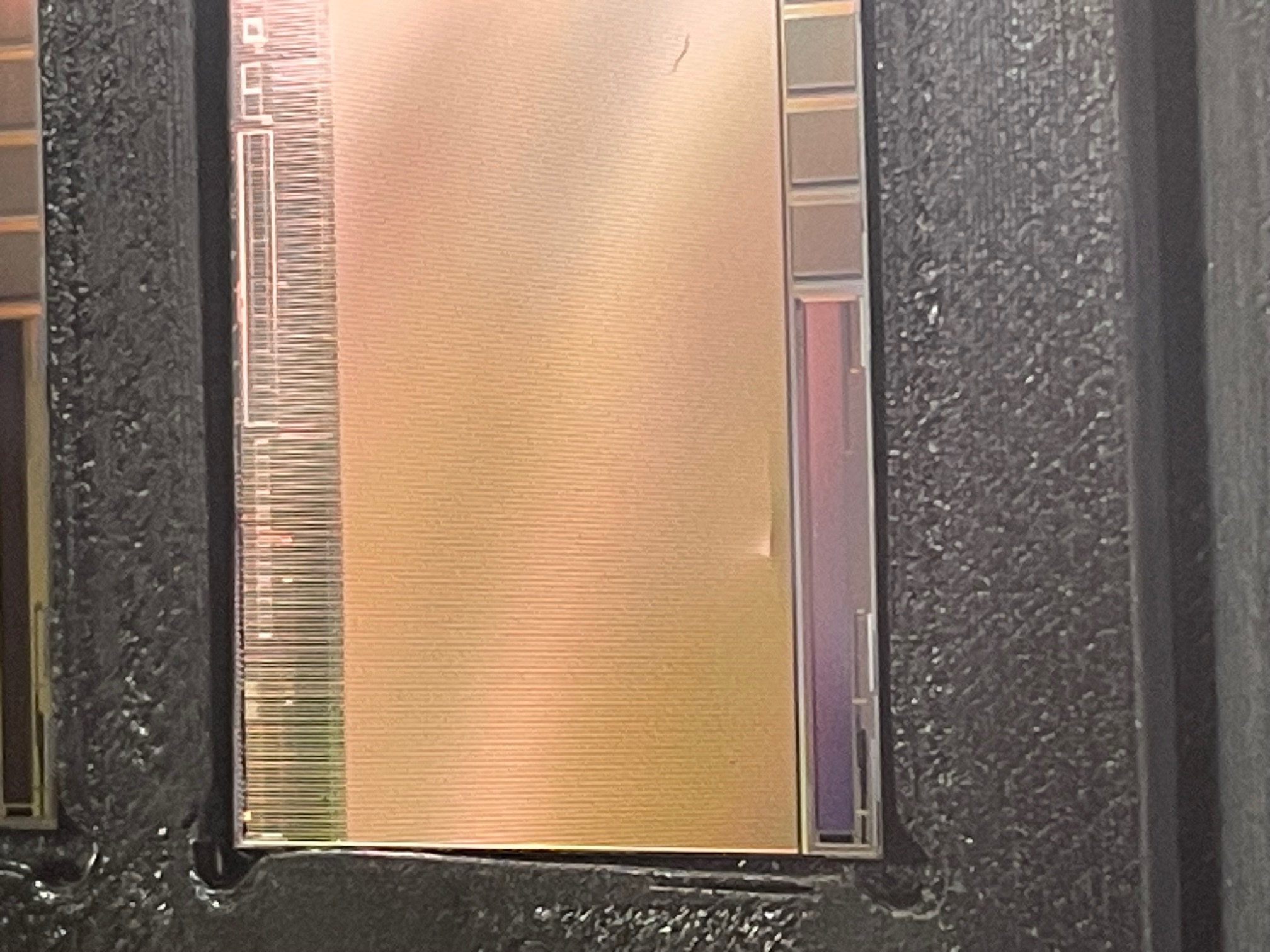 PREMIERES CONCLUSIONS SUR PLIAGE
Ce qui a été fait pour ces tests : Avant courbure de chaque silicium, nettoyage du silicium, du mandrel et du mylar.
Des capteurs de la taille de MIMOSIS ( 19400 x 31000 um²) amincis à 30um ou 40um se courbent sans difficulté

pour peu que la découpe soit bonne et qu’il n’y ait pas d’impact.
BANC DE TEST
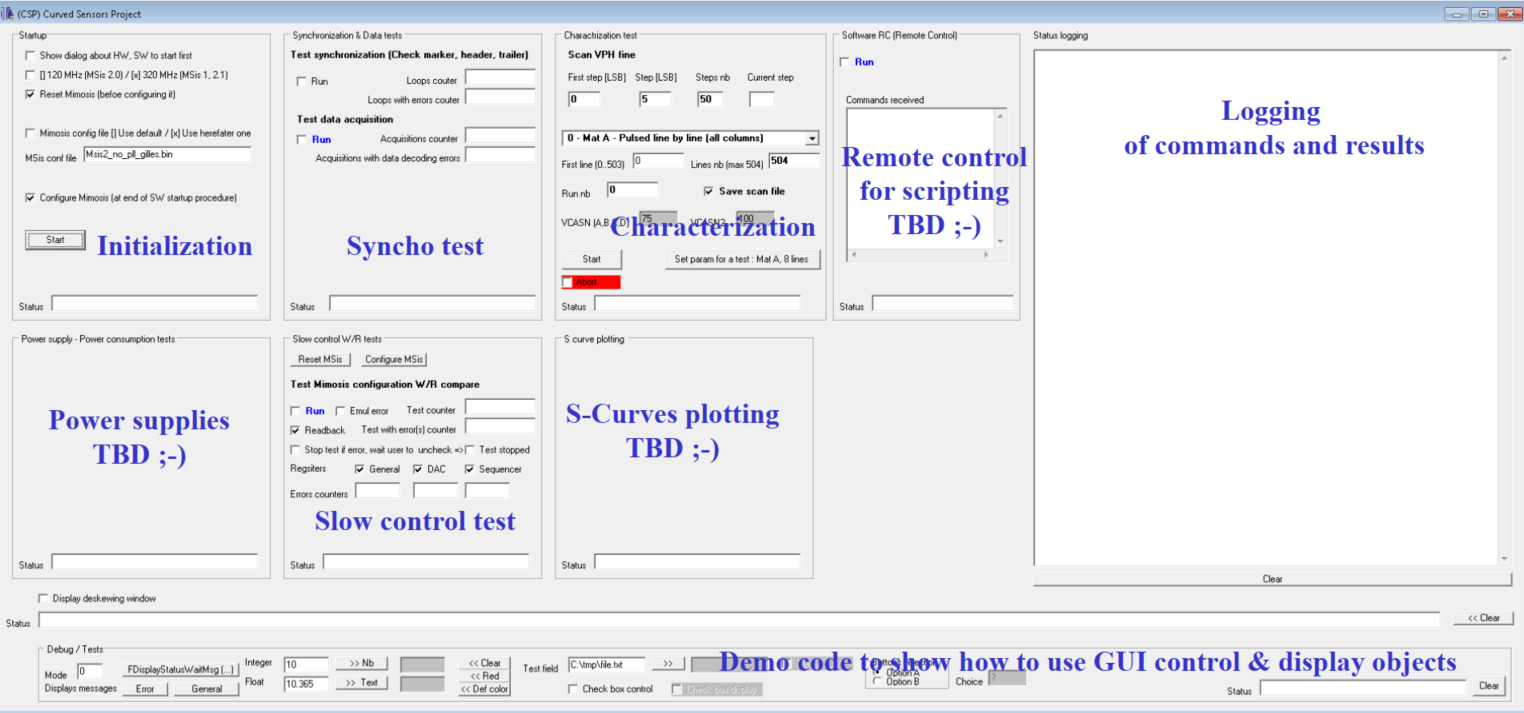 V1 de l’interface logiciel
BANC DE TEST
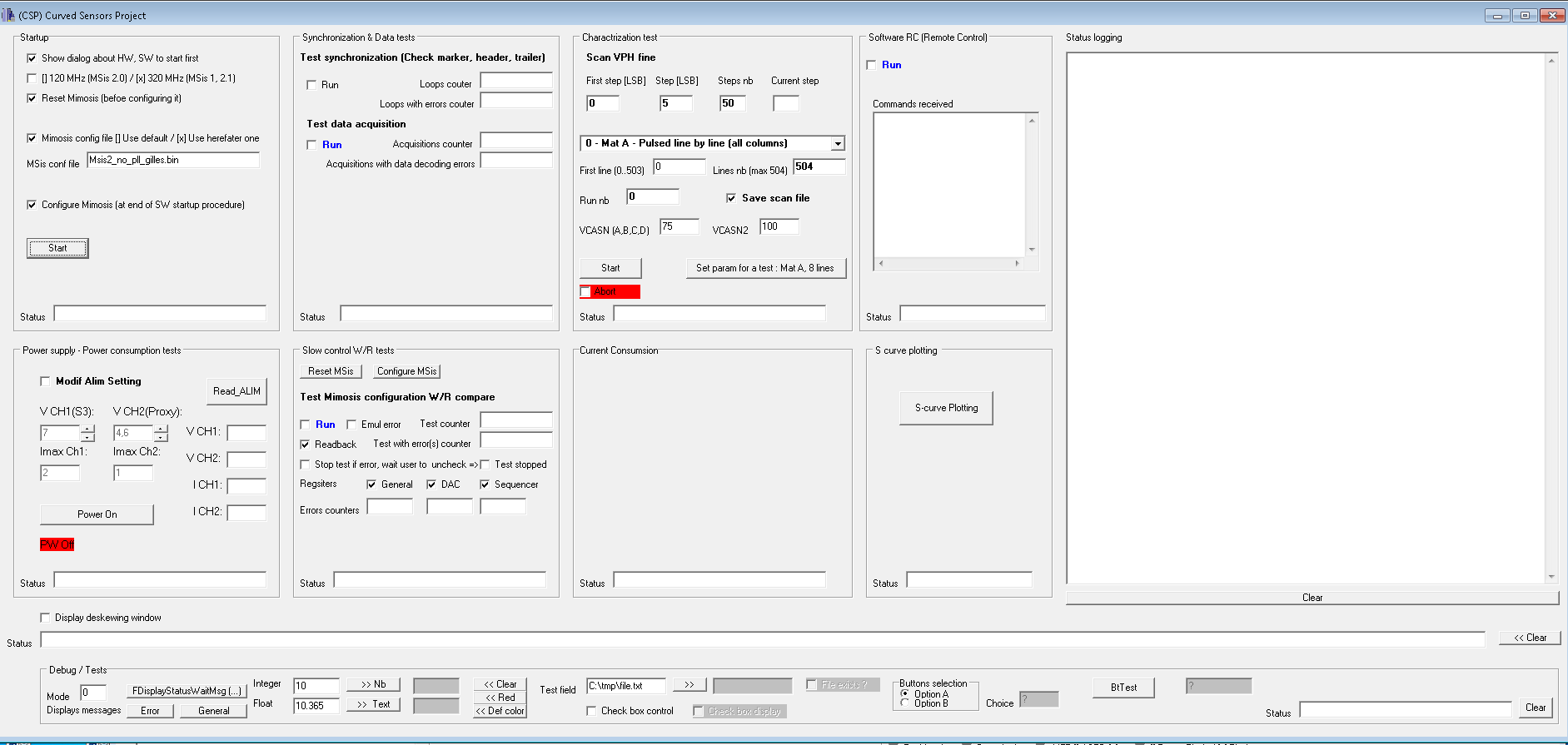 Version « courante » de l’interface logiciel
BANC DE TEST
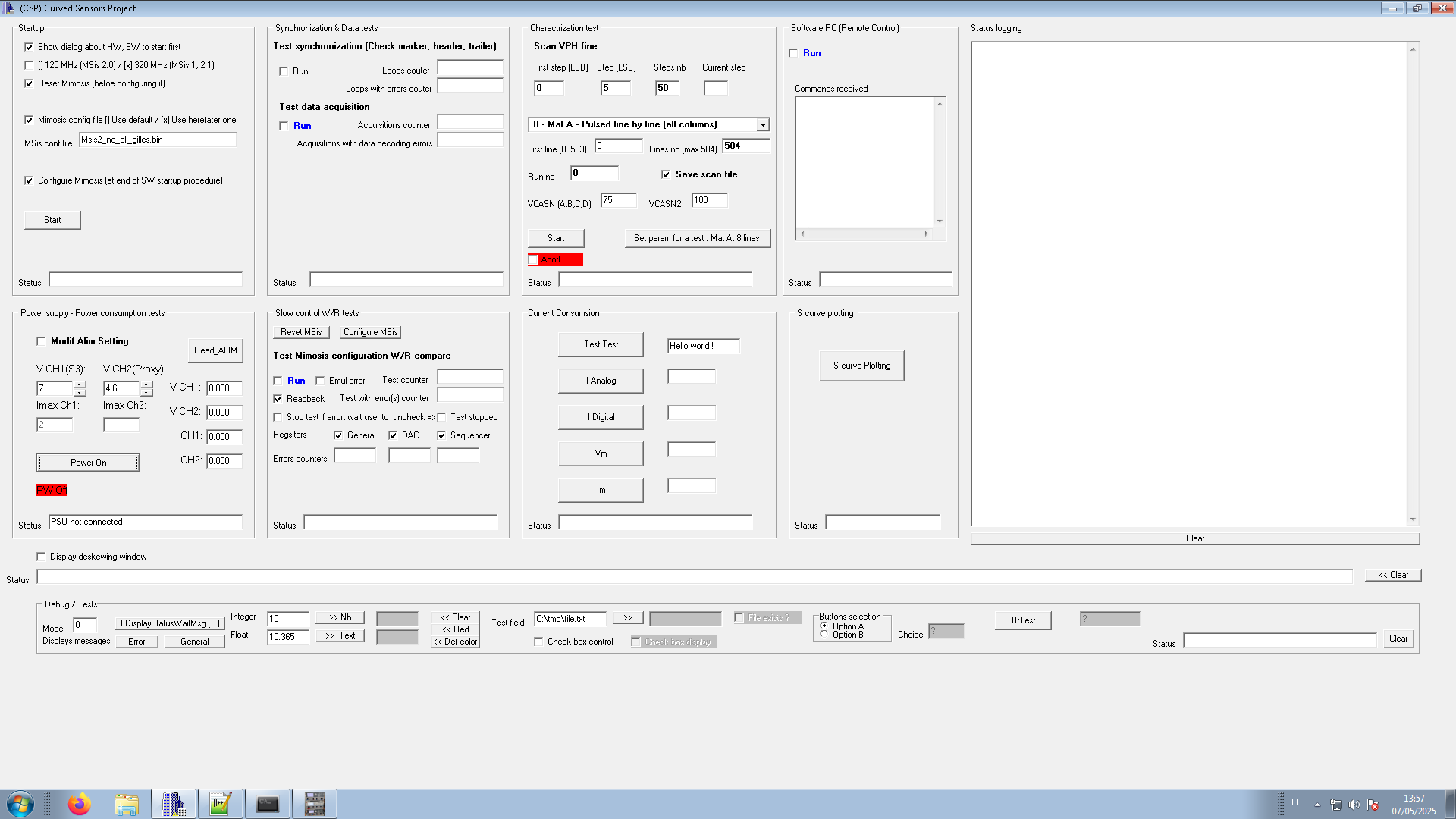 Version « finale » en cours de développement de l’interface logiciel
FA; OC; JSP
BANC DE TEST
Carte proximité validée
5 flex équipés des connecteurs
1 Flex avec un MIMOSIS 2.0 (700um)
MIMOSIS disponibles : Version 2.0

3 en épaisseur 30um
2 en épaisseur 40um

En V2.0 : impossible de faire des courbes en S
Tests envisageables le 2 juin:
	- Consommation analogique et digitale des capteurs
	- Changement de la valeur des registres (effet sur conso)
	- Envoi / lecture de patterns